Warm-up: Think-Pair-Share
On your graphic organizer: Work with a partner sitting next to you to come up with answers to the following questions:

In your own words, WHAT is the definition of history? (Answer on front)
WHY do we study history? (Answer on back)
WHO do we/should we study in history? (Answer on back)
Is history unchanging?  Once something is written, does it or can it change? (Answer on back)
ESSENTIAL QUESTIONS
What is history?
Why do we study it?
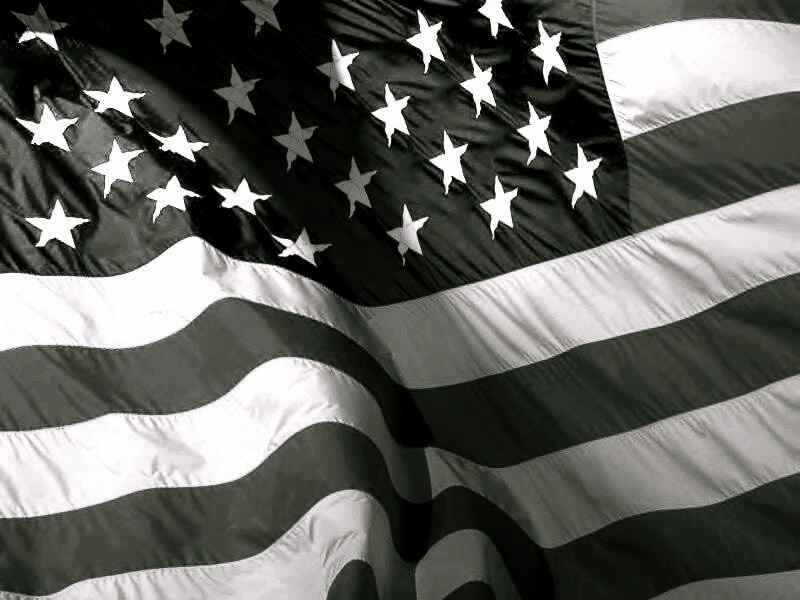 History… What/Why?EQ: What is history, and why do we study it?
What is History?
A chronological record of significant events (as affecting a nation or institution) often including an explanation of their causes
A study of the events of the past, how and why they happened, as well as what happened as a result
A branch of knowledge that records and explains past events
Which definition is your favorite? 
 Which one do you think is the most accurate?
Wait… isn’t this Social Studies?
A definition of social studies per merriam-webster.com:

“…a part of a school or college curriculum concerned with the study of social relationships and the functioning of society and usually made up of courses in history, government, economics, civics, sociology, geography, and anthropology”

In other words, a study of society! However, in Social Studies, History is the big brother to all the other sciences (Political Science, Econ., etc.). 
So, we will have a blend of these sciences but for the purpose of studying let’s frame it under how we study History
WHY study history?
Why do you think we should study history?

Seriously…. Why care at all???

How do a bunch of dead, old people help us in our lives?
A short clip giving their take on the question:

https://www.youtube.com/watch?v=vgmNkYUL_Cw
WHY study history?
Why do you think we should study history?

“Those who are ignorant of the mistakes of the past are doomed to repeat them.”
Why not also study the SUCCESSES of the past and learn from them?
Do we need to know where we are from to help us figure out where we are going?
And, it’s FUN!
Think-Pair-Share
The Historical Record
With the same partner you had earlier, work together to answer this Essential Question (on the left side of your notebook):
How do we know what we know about history/the past when we were not there?
YOUR RESPONSES
How do we understand history?
Historians/Political Scientists, Social Scientists, etc. use the Scientific Method to address various questions….
Why was there an American Revolution?
Was it actually a “revolution”?
What caused the Great Depression?
Are Americans better off now than they were 30 years ago?
Scientific Process for historians
If tested and proven multiple times, becomes an established theory
Ask a question
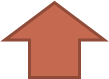 Do background research
Either validated by peers or disproven
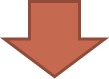 Form hypothesis
Publish results for other scientists to review
Test hypothesis (intensive research that examines all data or conducts experiment)
Confirm results and form conclusion
Look familiar?
Engineering design process
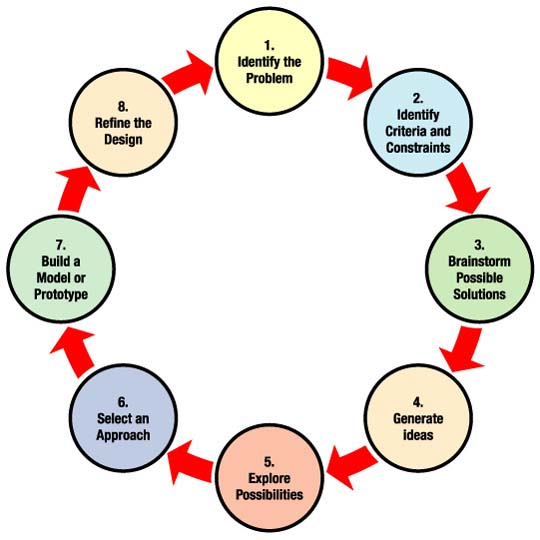 Okay, so how does a Historian do research and find “the truth?”
There are many pieces of evidence used to help Historians…
How do we know what we know about history when we were not there?
Written record – Letters, diaries, newspapers, books…
Oral record – Stories, music, speeches…
Visual record – Photographs, artwork, TV…
Artifacts – Things left behind (buildings, clothing, pottery…)
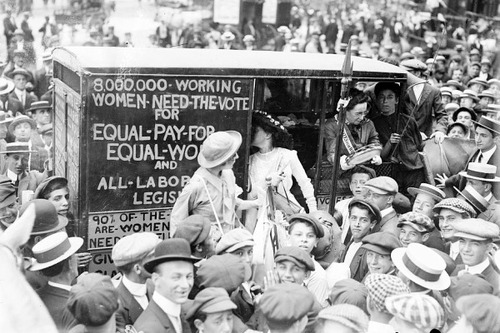 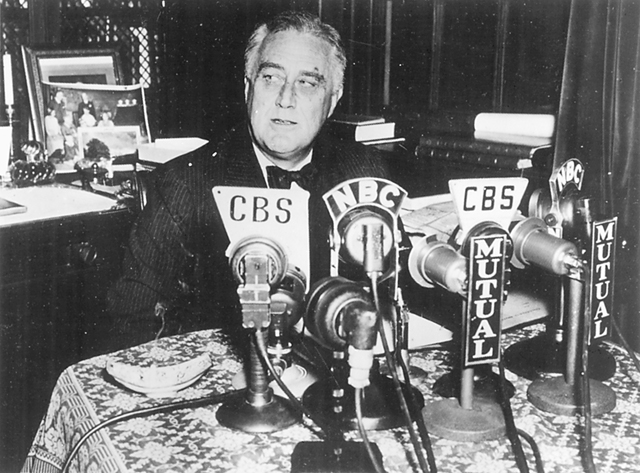 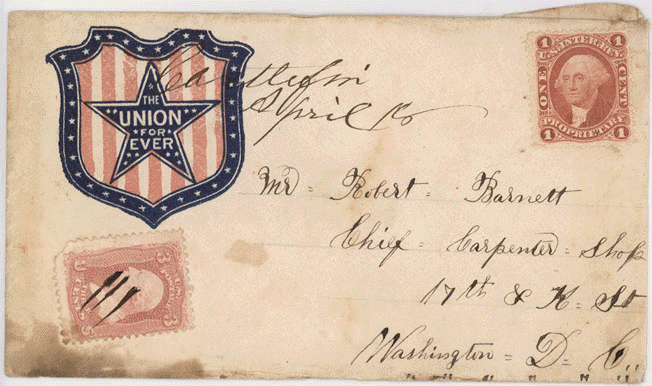 The written record
The Written Record
When studying history, we use PRIMARY SOURCES and SECONDARY SOURCES.

So… what are they?  What do you think they are?
What is a source?
Why do we use sources?
Primary sources
A primary source is a document or physical object which was written or created during the time under study. These sources were present during an experience or time period and offer an inside view of a particular event.
Information from http://www.princeton.edu/~refdesk/primary2.html
Types of primary sources
Some types of primary sources include:
ORIGINAL DOCUMENTS (excerpts or translations acceptable): Diaries, speeches, manuscripts, letters, interviews, news film footage, autobiographies, official records 
CREATIVE WORKS: Poetry, drama, novels, music, art 
RELICS OR ARTIFACTS: Pottery, furniture, clothing, buildings
Examples of primary sources
Diary of Anne Frank - Experiences of a Jewish family during WWII 
The Constitution of Canada - Canadian History 
A journal article reporting NEW research or findings 
Weavings and pottery - Native American history 
Plato's Republic - Women in Ancient Greece
Can you think of any other primary sources?
Primary sources
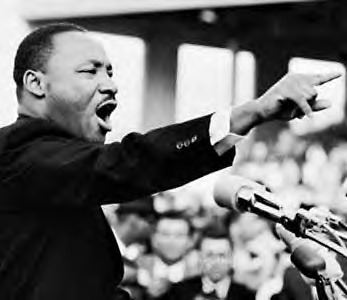 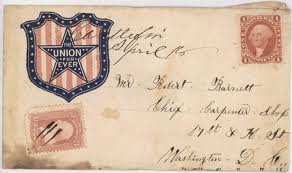 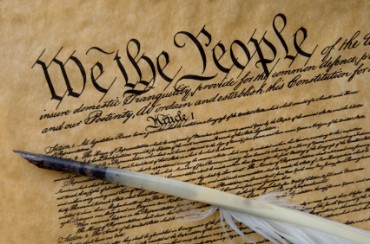 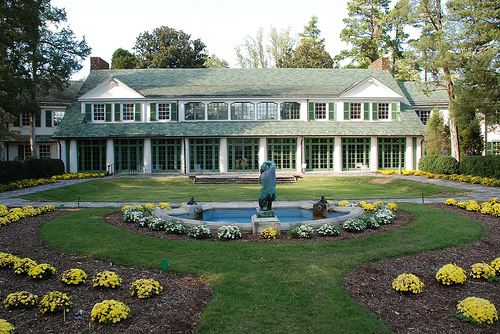 Secondary sources
A secondary source interprets and analyzes primary sources. These sources are one or more steps removed from the event. Secondary sources may have pictures, quotes or graphics of primary sources in them. Some types of secondary sources include:
PUBLICATIONS: Textbooks, magazine articles, histories, criticisms, commentaries, encyclopedias
Information from http://www.princeton.edu/~refdesk/primary2.html
Examples of secondary sources
A journal/magazine article which interprets or reviews previous findings 
A history textbook 
A book about the effects of WWI
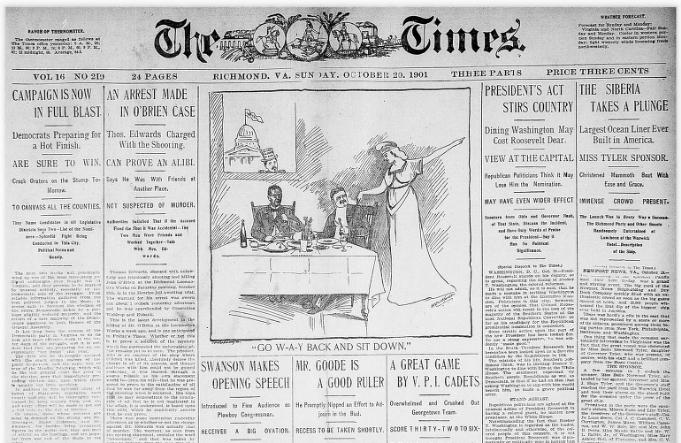 Can you think of any other secondary sources?
For sources, always ask yourself
What is the source?
When and where was it produced?
Who created it?
For whom was it created?
What was the creator’s intent?
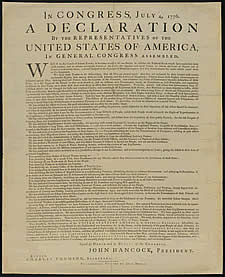 Primary vs. secondary sources
In groups of 3-4, discuss this question and come to an agreement on the question.  Develop an argument supporting your response, and be prepared to share your answer with the class.
Is one type of source more valuable than the other? Why/why not?
VS.
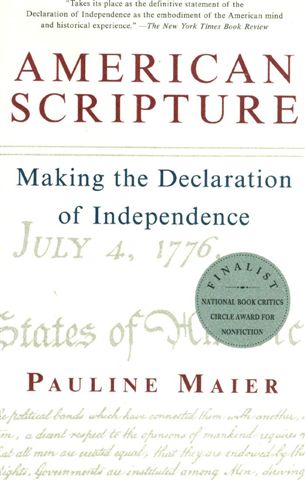 The oral record
Oral record
The American Indians did not have a written record until the 1800s.  How do we know about their lives and history before then? How did THEY know?

Are oral histories reliable?  Why or why not?
Oral history today
Oral history very popular today, and many people are working to record people’s stories to preserve them for future generations.
Ellis Island Oral History - http://teacher.scholastic.com/activities/immigration/tour/stop2.htm
StoryCorps – A project from NPR designed to capture the stories of everyday Americans (not just politicians and other famous figures).	http://storycorps.org/listen/
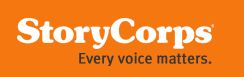 The visual record
Visual sources
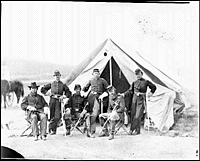 How can the visual record be helpful to us when we try to understand the past?
What types of visual sources can we use?
Photographs
Artwork
Video
Six officers of the 17th New York Battery – Gettyrsburg, PA June 1863
http://memory.loc.gov/ammem/cwphtml/tl1863.html
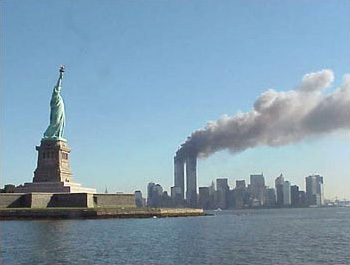 Visual Record
Visual Record
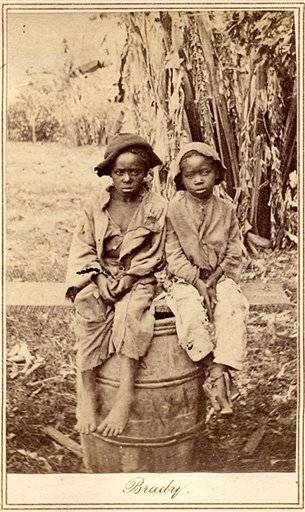 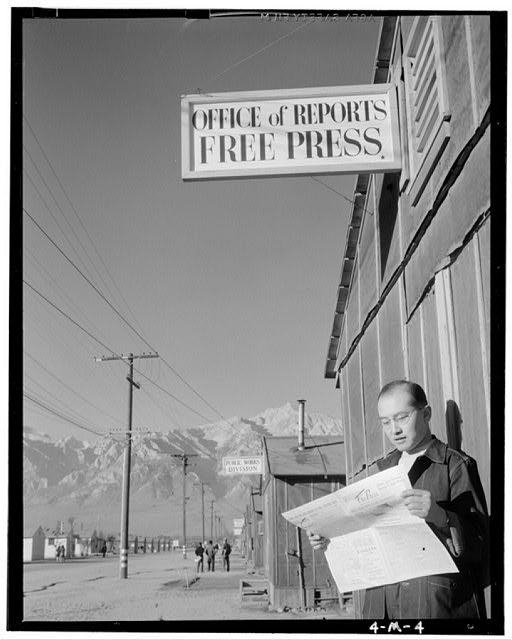 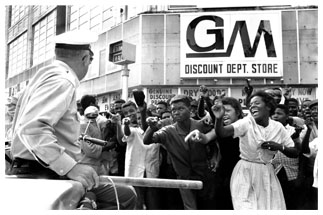 Visual record
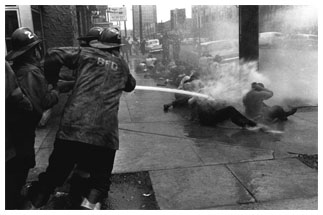 The Artifact Record
Artifact record
What is an artifact?  Put it in your own words.


For each of the following pictures, tell what you can conclude about the time in the past that is shown.
Artifact Record
Artifact Record
Artifact Record
Think/write a list of 5 things you did yesterday
1.
2.
3.
4.
5.
5 things you did yesterday
Did you leave a record of any of these? 
Written, oral, visual, and/or artifact


How would future HISTORIANS know what you did?
3, 2, 1
What do you think are the 3 most important things to use in studying the past?
What are 2 warnings you need to give someone who is trying to “figure out” the past?
Answer this 1 important question: How do we know what we know about the past when we were not there?
Discuss the validity of this statement:
History is what we choose to remember about the past.
What about these questions…
What is bias? Does it exist in history?  
Can we be sure that we actually KNOW what happened in the past?
How can we make sure that we are studying history as it actually happened, and not just how someone chose to write it?
What types of perspectives might we encounter in this class this year?
Where we are from, our parents’ background (politics: Conservative/Liberal), race, profession, information source bias, our hobbies, our other interests, prejudices, and of course ignorance of various ideas, peoples, etc.
Bias isn’t necessarily bad, but we must recognize bias as something that can distort our perception and keep us from seeing the whole range of views and pieces of evidence
Bias and Point of View (POV)
What’s the difference?
Bias – generally has a negative context, prejudice
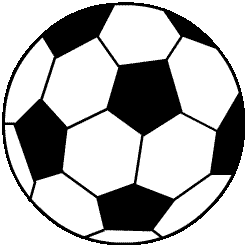 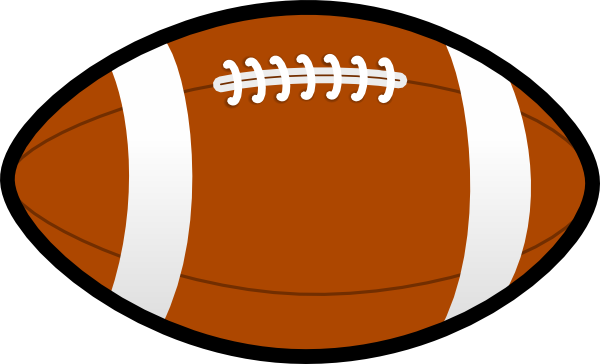 QUESTION: Which one is a football?
Point of View/Perspective
Generally has a neutral context
The way one considers an issue; mental attitude or opinion

Perspective can be built by examining:
	Geography, Economics, Culture, Government, and Technology
There are different types of history
What kinds of history can you think of?  

World 
US
NC
WS
Hanes
Family
Social 
Military
AND MANY MORE!
Importance of historical events
So, at some point you/historians have to JUDGE an event’s RELATIVE IMPORTANCE.


Let’s break it down.
What does relative mean?
What does importance mean?
EX: 2 armed nuclear bombs were accidentally dropped on Goldsboro, NC in 1961.  Only 1 of 6 safety switches stopped the bomb from exploding.

Would this be more important to someone from Winston-Salem or New Orleans, Louisiana? WHY?

EX: Learning about strategic flanking battle maneuvers in World war II. 

Who needs to know this more: an 8th grade student or a Lieutenant in the Army? Why?
What if we think of the events of this year so far?
What are some events that you think occurred are historically significant and have RELATIVE IMPORTANCE?
What about a non-important event?


Often, the importance of an event is not immediately known.
Point of View
A group of five people go for a walk: an artist, an engineer, a biologist, an athlete, and a real estate developer. They are out in the woods when they come upon a crystal-clear, flowing river. How do you think each of these people would view the river?
How does the previous scenario relate to our study of history and historians?
VOCABULARY REVIEW
HISTORY / HISTORIANS
ARTIFACT
WRITTEN RECORD
PRIMARY SOURCE
SECONDARY SOURCE
ORAL RECORD
VISUAL RECORD
RELATIVE IMPORTANCE
BIAS
Your FIRST HW
The BIAS Assignment
Handout
Due Friday!
TICKET OUT THE DOORWRITE A SENTENCE (OR A FEW SENTENCES) USING AT LEAST 3 OF THE FOLLOWING WORDS ON A SCRAP PIECE OF PAPER:
Artifacts
Written Record
Bias
Historians
Relative Importance

Don’t forget to write your NAME, the DATE, and the CLASS PERIOD!